Rationalism
OUR METHODS and research’s result
Methodology: Survey
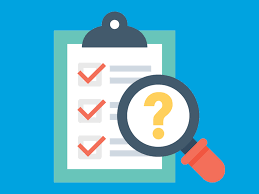 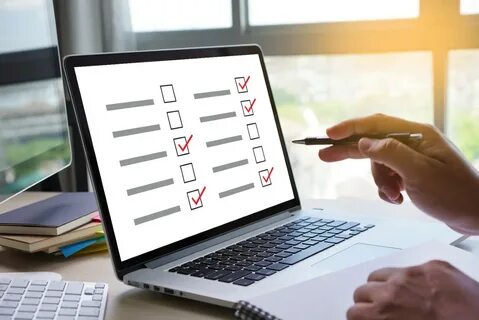 Main topics and chapters that are used in survey
Traditional methods of rational decision
Modern methods of rational decision
How people cope with problems connected to rationality
Relevance of rationality
Research methods and process
In our project, we used research method called survey. A survey is a structured questionnaire used to gather data from a select group of people. Researchers pre-write surveys with a limited number of questions that may be close-ended or open-ended depending on the information the researcher wants to collect.
Which traditional method of rational decision-making do you find most useful?
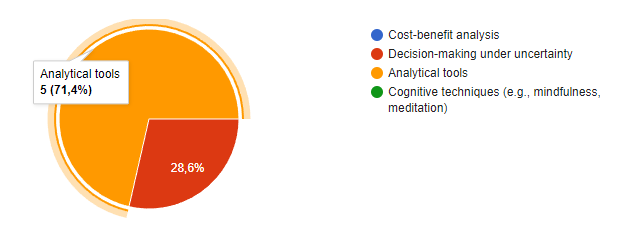 Which modern technology for enhancing rationality do you find most interesting?
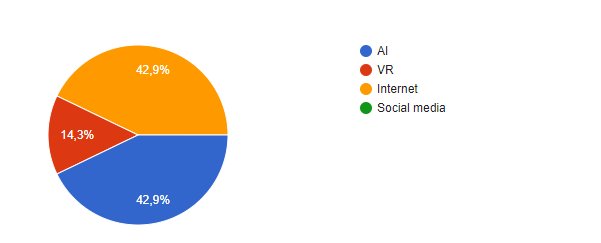 What challenges do you think arise from using modern technologies to enhance rationality?
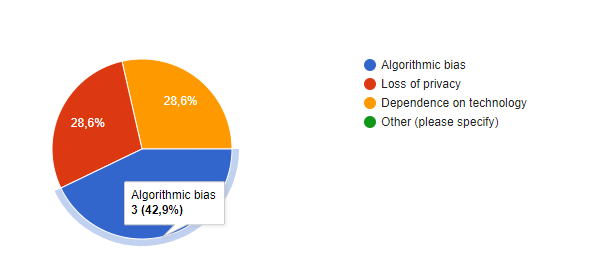 How important do you think rational decision-making is in today's society?
Do you believe that rational decision-making can be improved through training and practice?
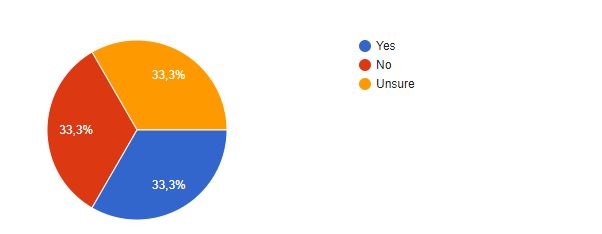 In your opinion, what are some of the most pressing issues         that rational decision-making can help address in today's world?
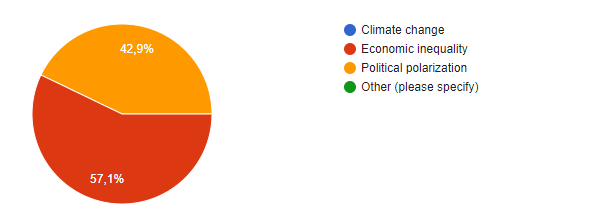 How do you think we can better promote rational decision-making in society?
Overall, the importance of rational decision-making in today's complex and uncertain world cannot be overstated. Rationality is a critical tool for making informed decisions based on empirical evidence, reducing the impact of cognitive biases and personal opinions. As society continues to evolve and become more complex, the role of rationality is likely to become even more important. It is essential that we continue to explore and develop new methods and technologies to enhance rational decision-making, while also addressing the challenges that these innovations present.
Conclusion